Risk reduction through prototyping Chapter 15
Prototype can be used to:
Clarify, complete, and validate requirements
Explore design alternatives
Create a subset that will grow into the ultimate product
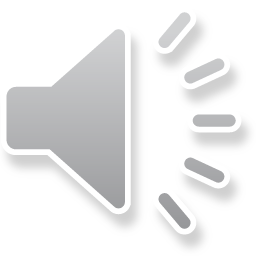 Throw-away versus Evolutionary Prototypes
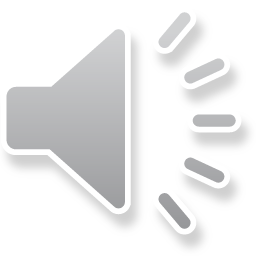 Throw-away Prototypes
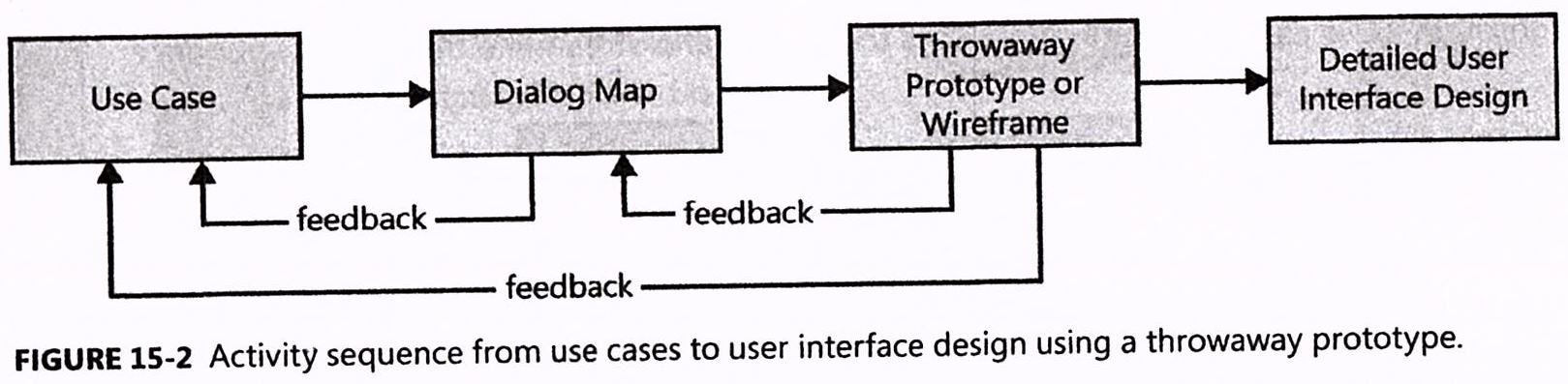 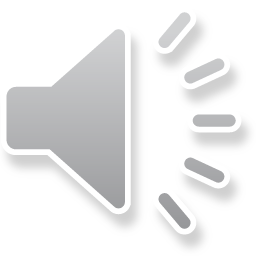